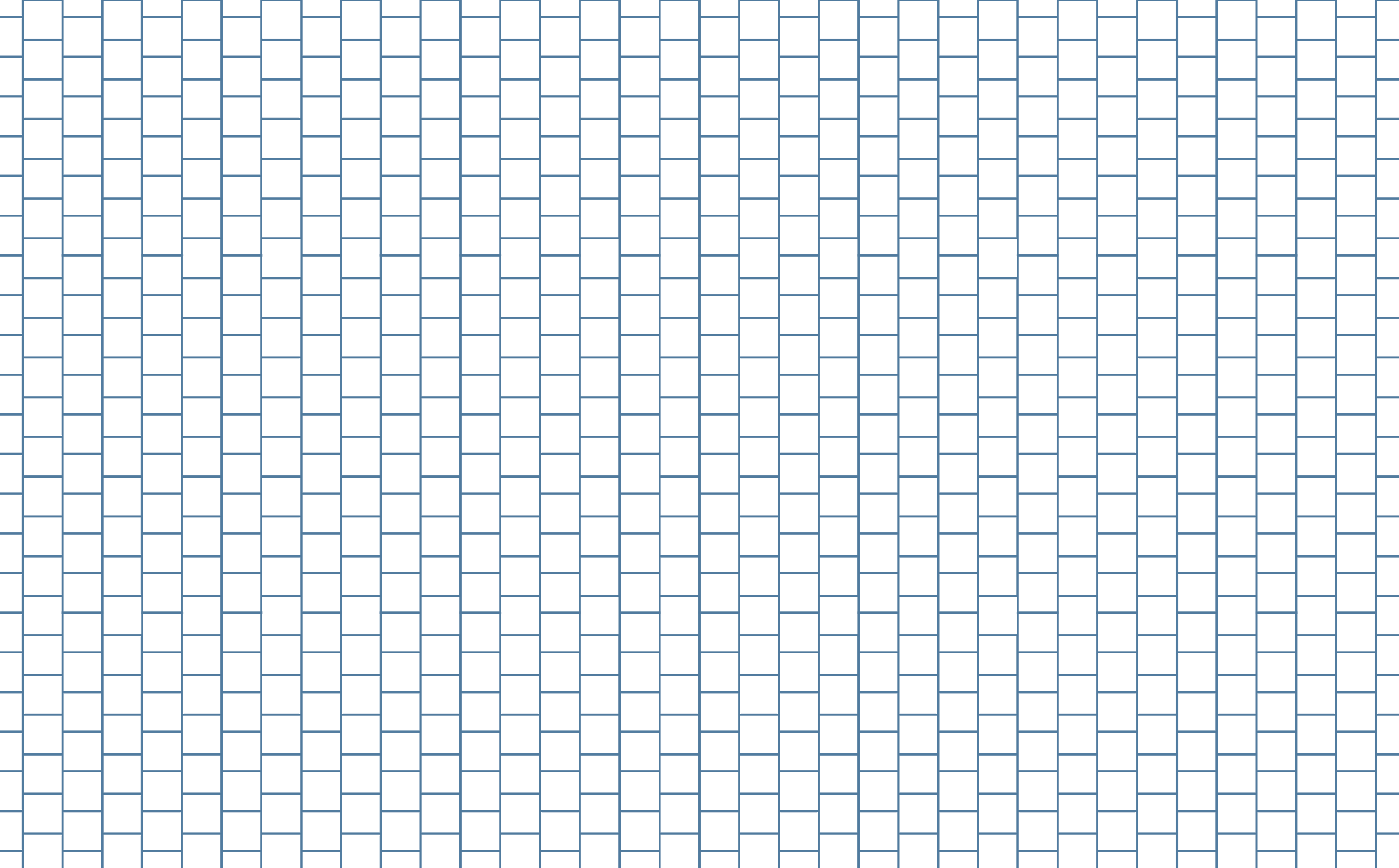 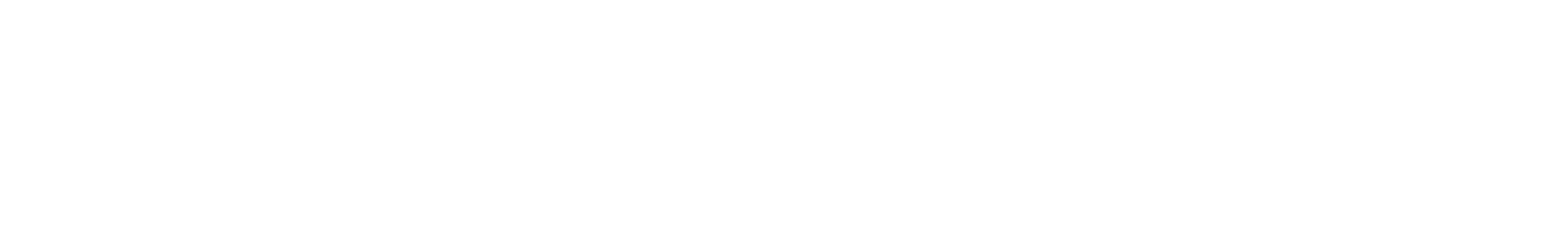 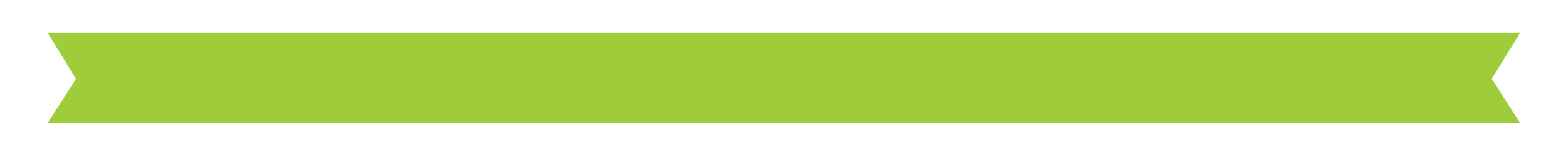 Acting Like an Algorithm (for Higher Levels)
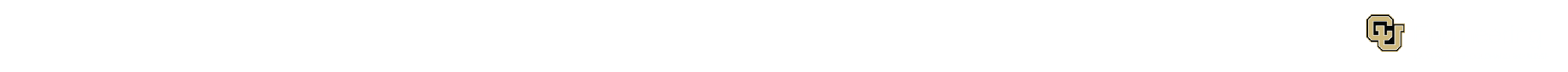 ACTING LIKE AN ALGORITHM
Activity
[Speaker Notes: Image by Alexi Drgac]
Results
[Speaker Notes: Image by Alexi Drgac]
Activity
[Speaker Notes: Image by Alexi Drgac]
Results
[Speaker Notes: Image by Alexi Drgac]
Activity
[Speaker Notes: Image by Alexi Drgac]
Results
[Speaker Notes: Image by Alexi Drgac]
Activity
[Speaker Notes: Image by Alexi Drgac and Michael Wakin]
Results
[Speaker Notes: Image by Alexi Drgac and Michael Wakin]